Market Segments
Customer Groups
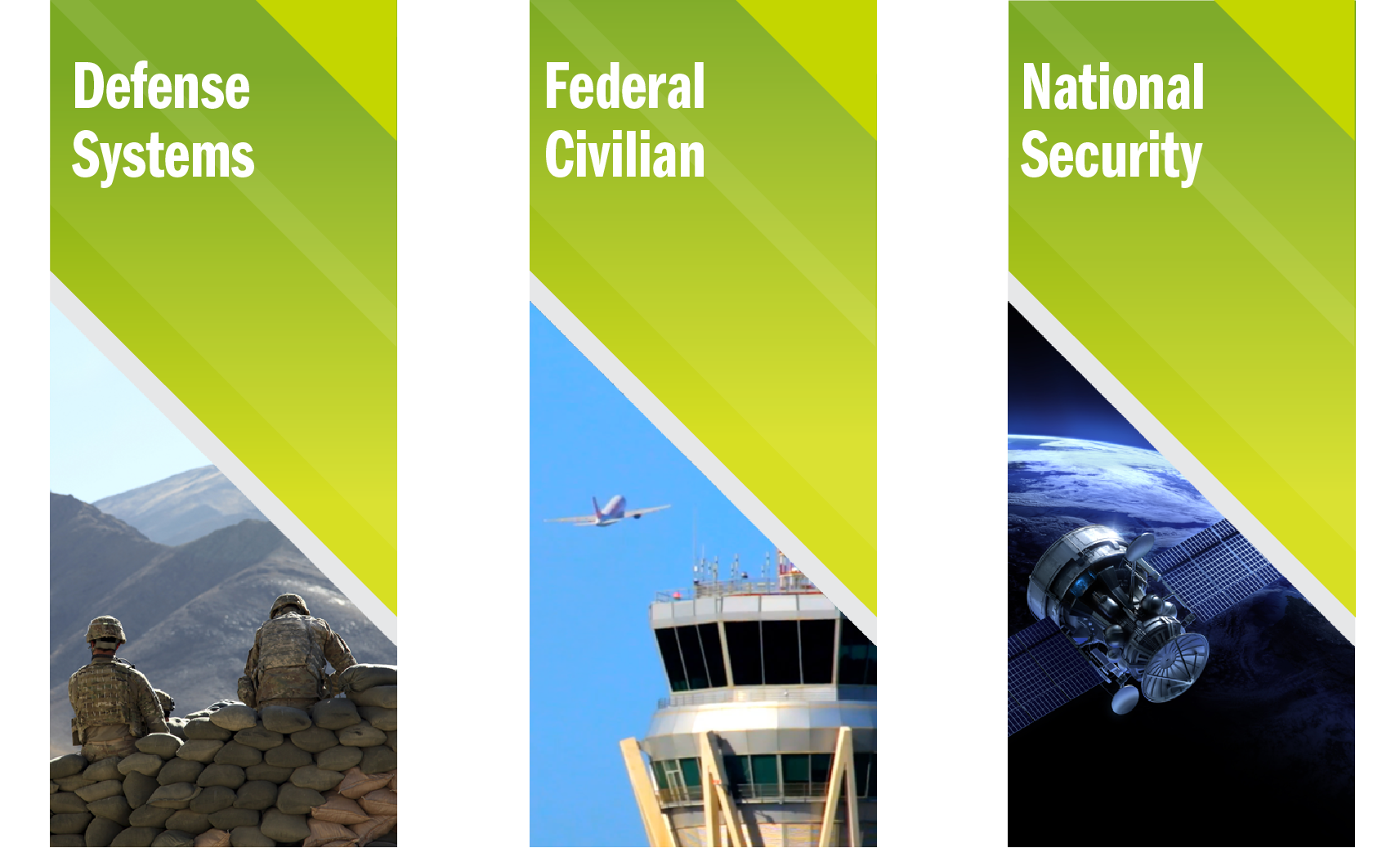 Engineering, Integration, & Mission Solutions (EIMS)
Analytics & simulation
Engineering & Integration
Program support
Training
Information Technology Solutions (ITS)
Cloud & digital infrastructure
Customer & end user
Cyber
Software
Platform Integration, Logistics, Readiness, & Sustainment (PILRS)
Weapons systems
Ground combat & tactical vehicles (land platforms)
Supply chain management
System sustainment
Our business can be categorized into three areas that describe what we do and the markets we serve.
1
Small Business – Teaming With SAIC
Teaming is based on active marketing in advance of the release of a federal government, state and local government or commercial opportunity. Email and articulate the following 6-12 months in advance of the release of an RFP:
Name of the opportunity and customer
Unique capabilities relevant to the opportunity
Past performance that is relevant to the opportunity
Specific customer relationships and knowledge of their needs for the opportunity

We seek small business subcontractors as well as primes for strategic set-asides.
We seek small businesses with the following:
Innovative technology solutions and products
Strong current and past performance
Technical certifications (such as ISO®, CMMI®, PMP®, ITIL®)
Necessary industry security clearance
Customer knowledge and intimacy
Commitment to ethics
Financial Stability
Understanding of federal acquisition processes
Commitment to building a long-term relationship
Web Site: www.saic.com/sbp              Email: smallbusiness@saic.com
2